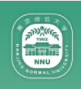 Lattice Ensemble Generation              with Clover Action
Peng SuN
                                                nJNU
中国格点QCD第一届年会
Lattice ensembles in Lattice studies
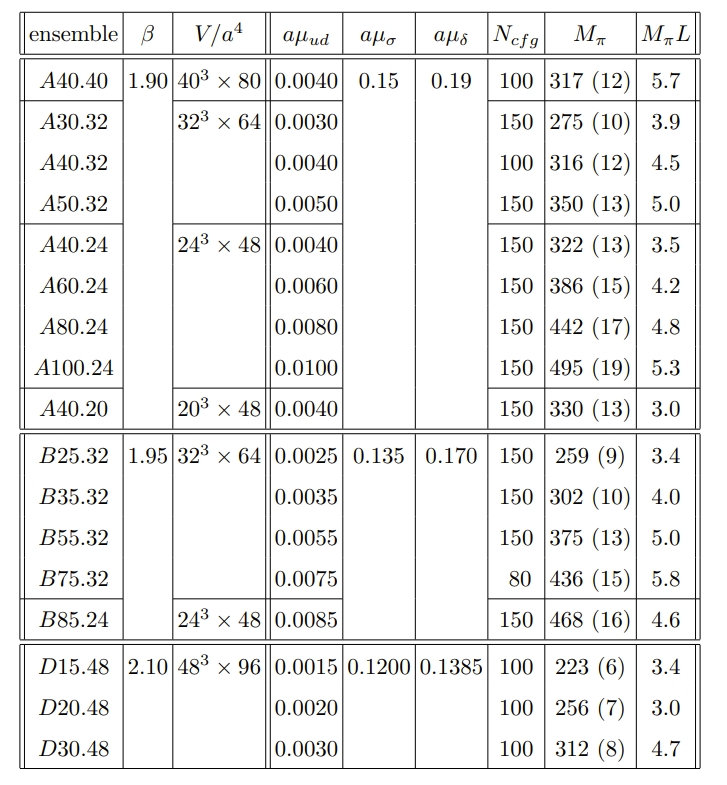 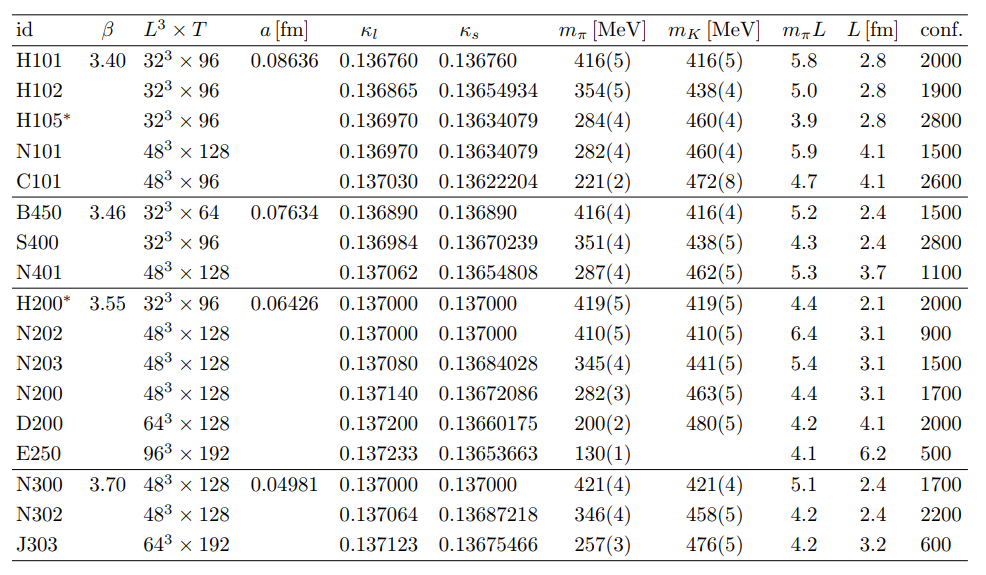 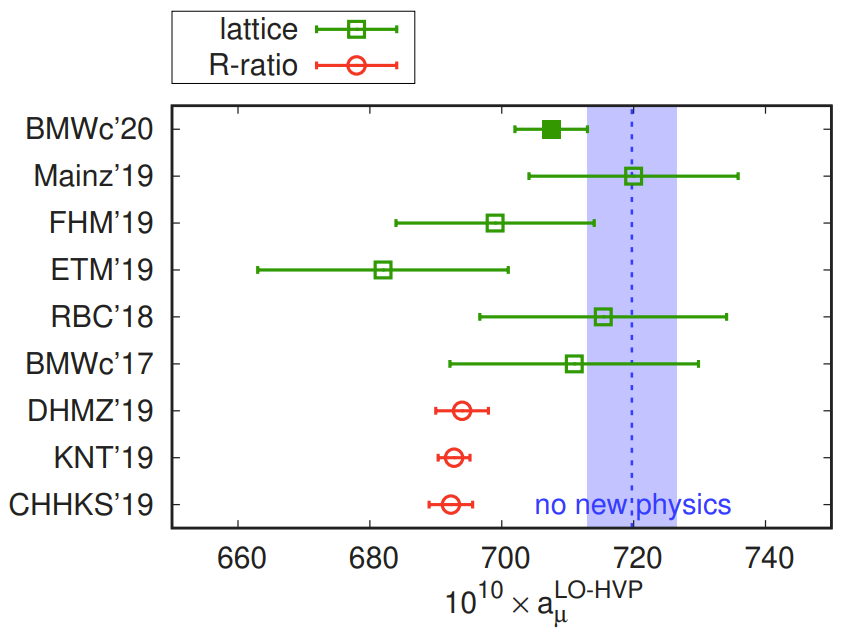 Mainz’19
ETM’19
Actions
Clover Action
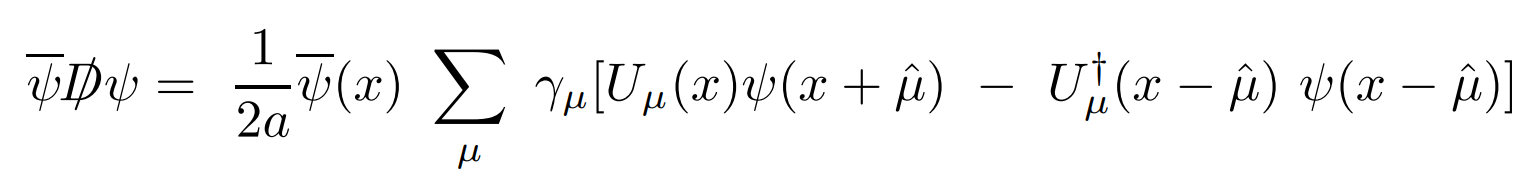 Naive fermion
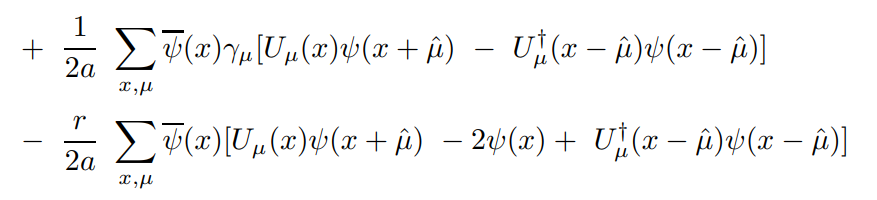 Wilson fermion
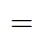 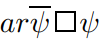 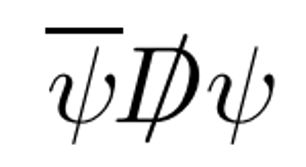 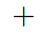 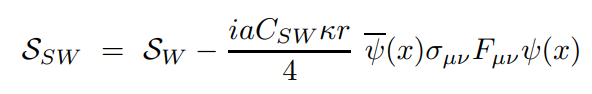 Clover fermion
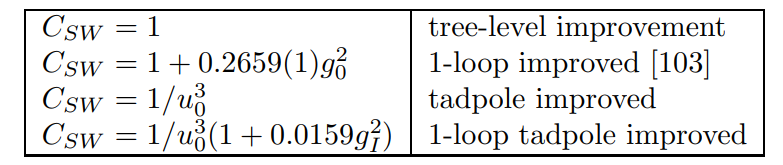 Simulation setup
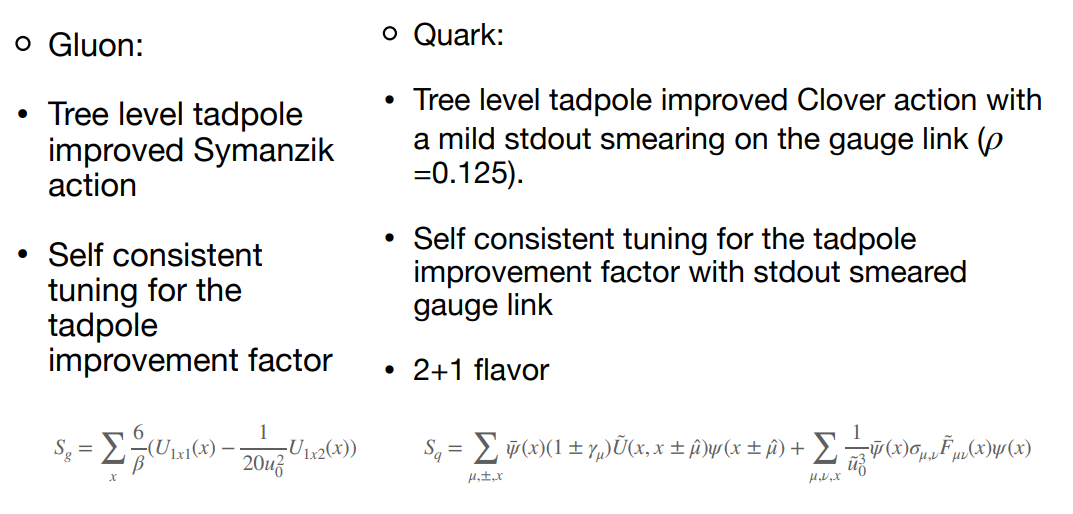 A brief introduction for ensemble generation
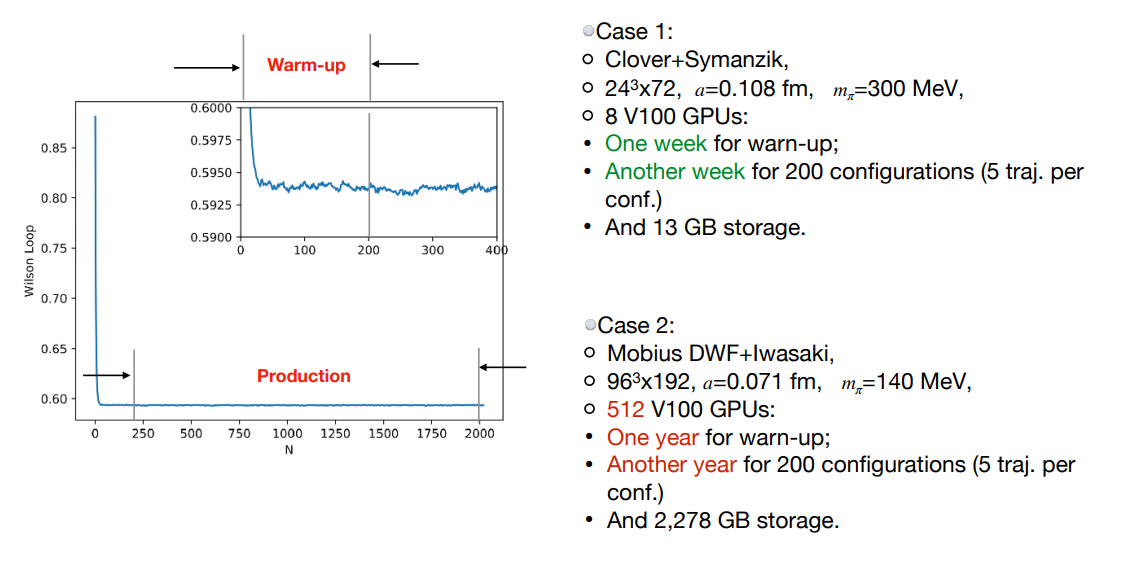 criteria
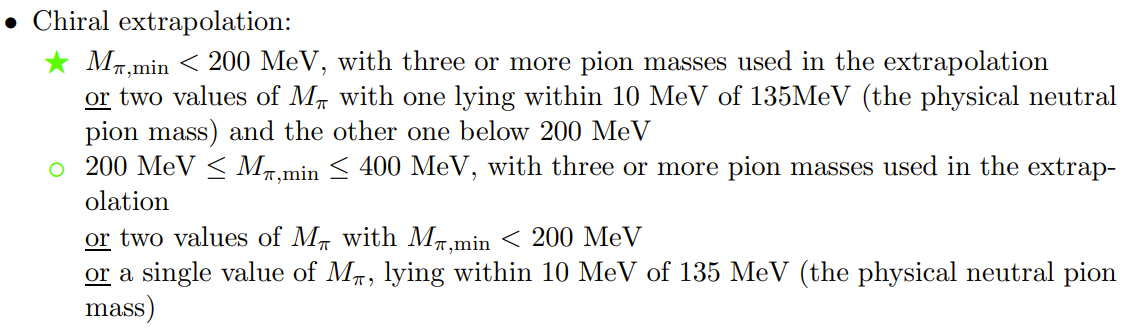 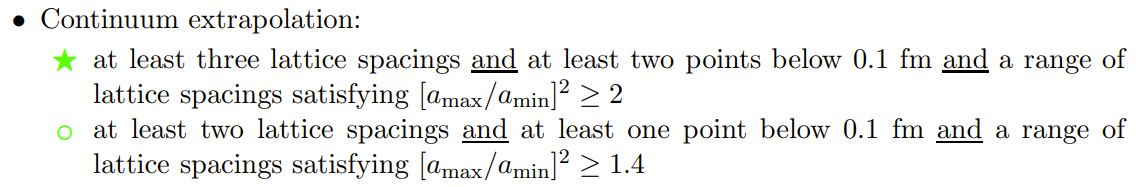 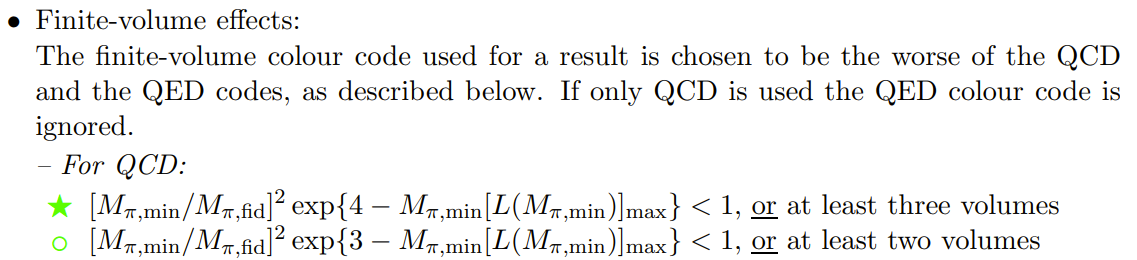 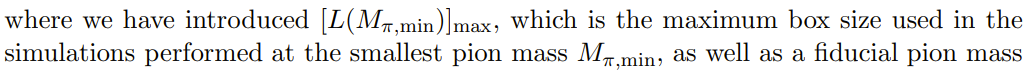 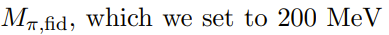 FLAG Review 2019: Flavour Lattice Averaging Group (FLAG)  Eur.Phys.J.C 80 (2020) 2, 113
Hybrid Monte Carlo (HMC)
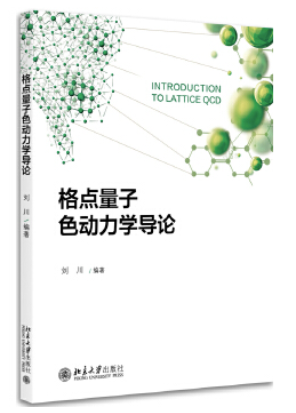 Code
Chroma  +  QUDA + QDPJet
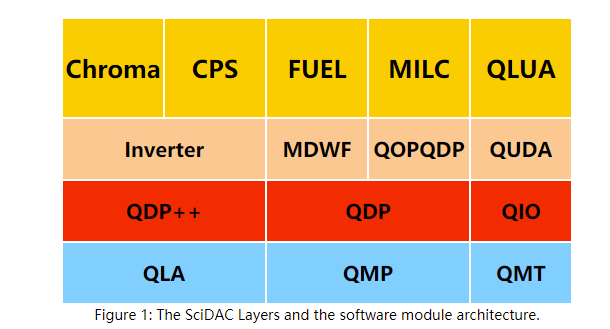 This system works very well on Nvidia GPU cluster.

But, it runs very slow on domestic Machines

 We can not build a huge machine  via US tech 

We have a project :
 https://github.com/psun19820124/latticechina
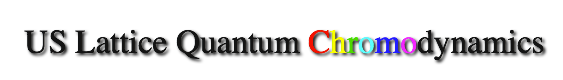 Current ensembles (zero temperature)
Collaboration with LM Liu, YB Yang, W Sun and M Gong
Based on the machines of 南方核科学中心,IMP, IHEP and ITP
Trajectory correlation
Statistical Error vs trajectories in two point correlation function
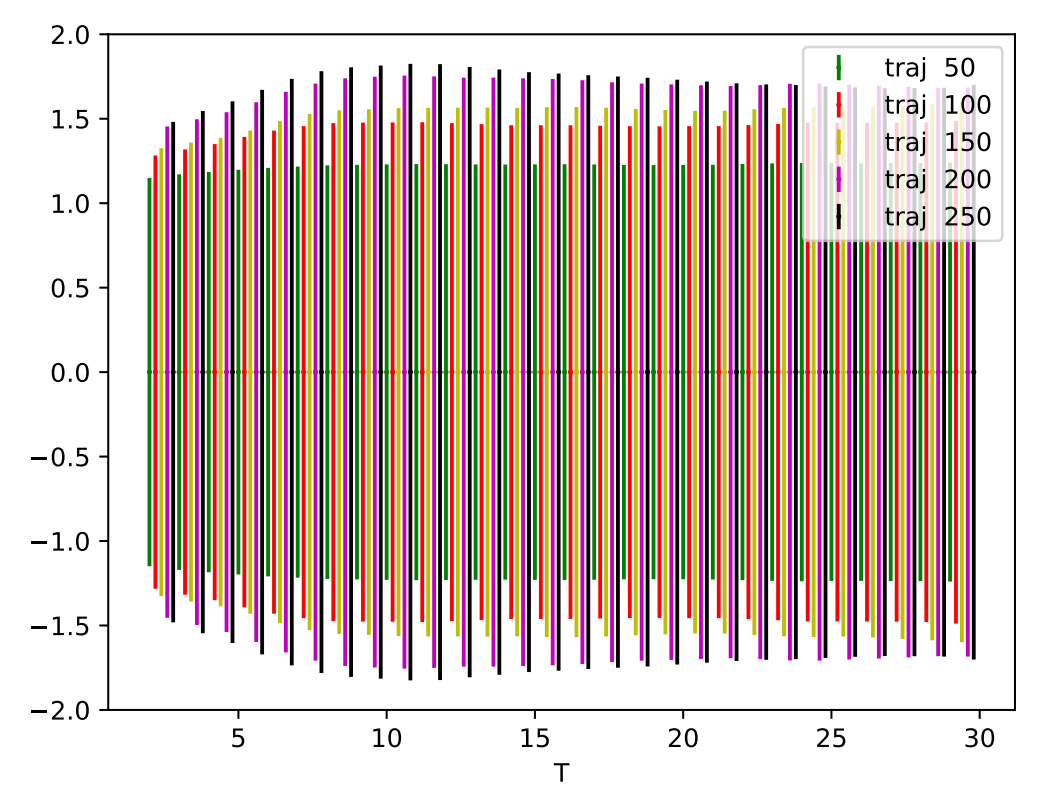 There are 12000 trajectories in the measurement .

In principle,  the error is free form your analyses
method.

 But correlation  between trajectories will break 
this rule.
Ensembles at physical point
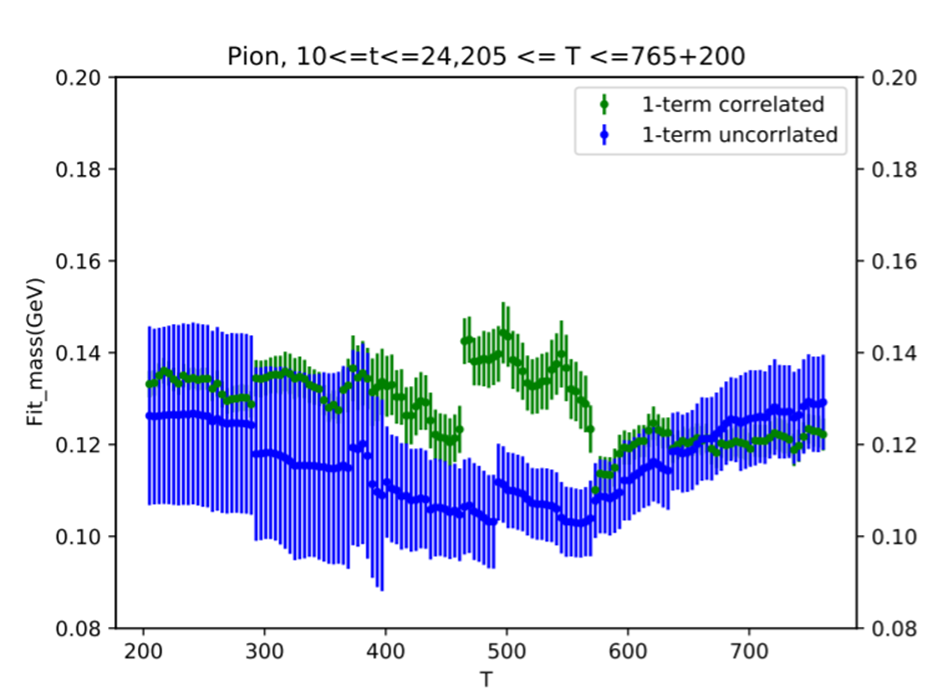 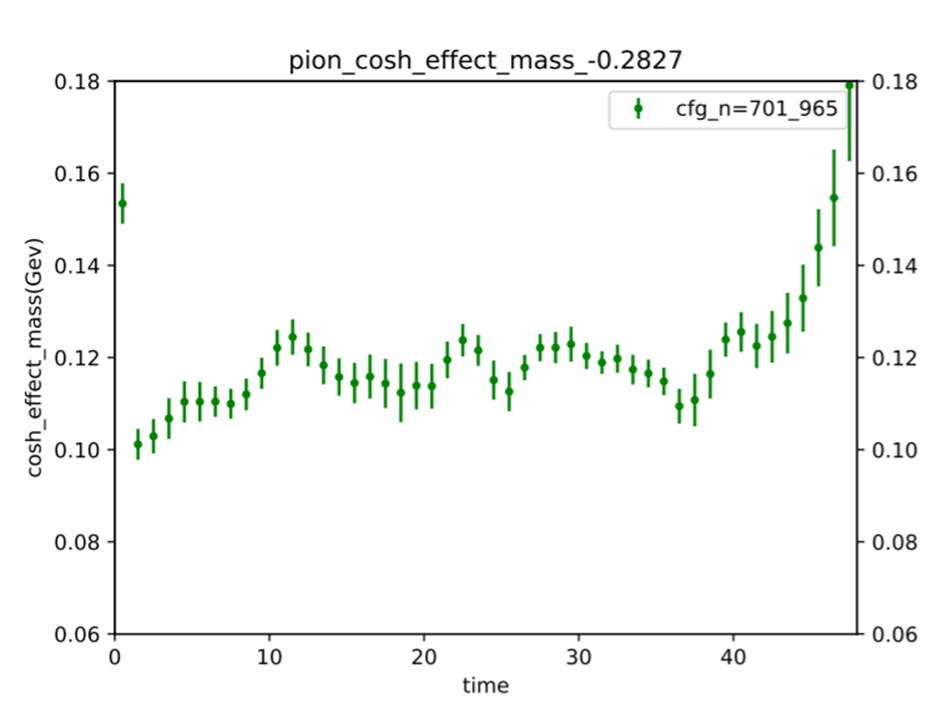 Ensembles at physical point
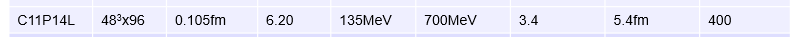 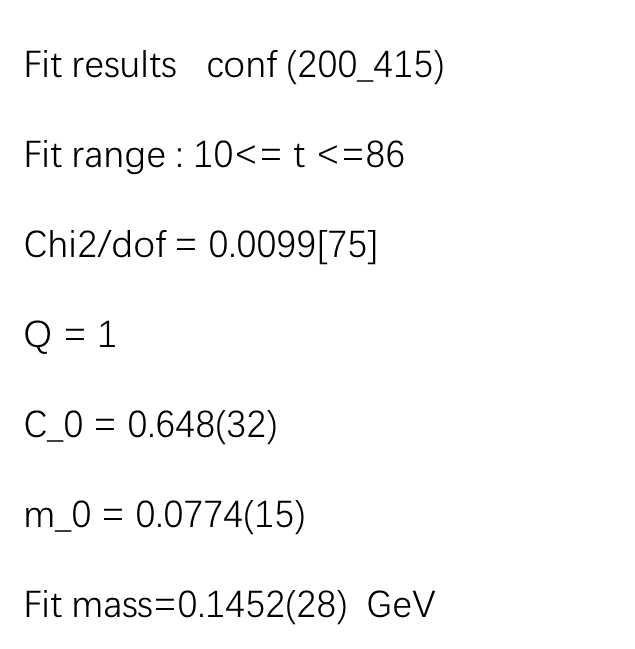 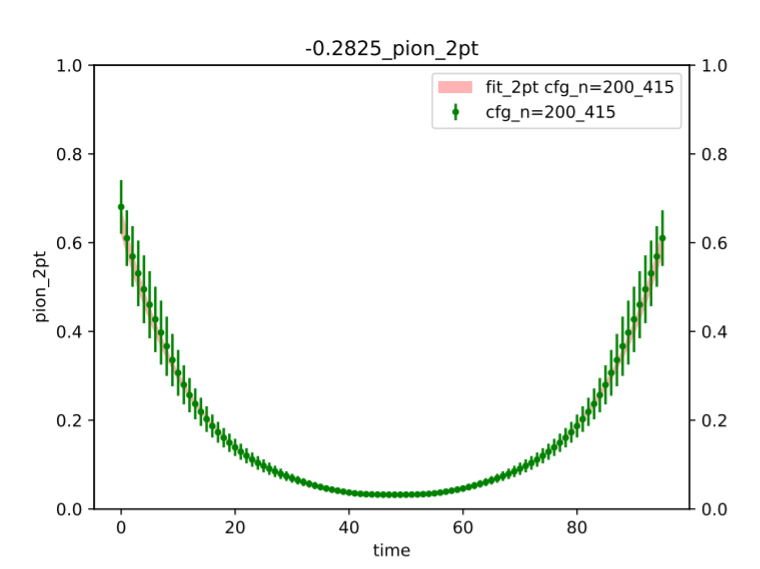 The Cost
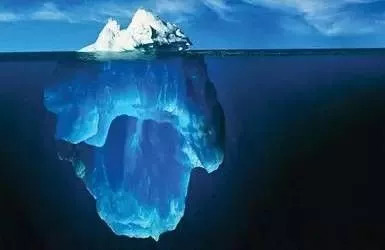 1000 trajectories only mean dozens of configurations, and one ensemble usually
needs  several hundreds of configurations.
Besides, it takes a lot of computer time  for tuning parameters as well.
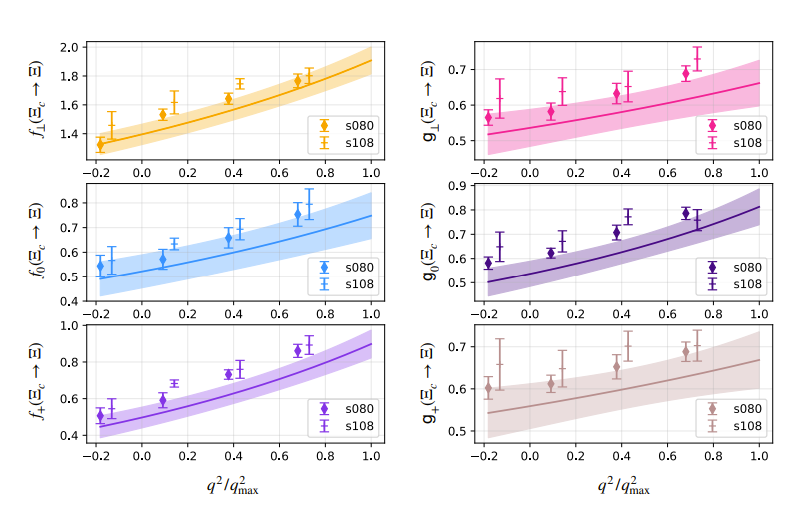 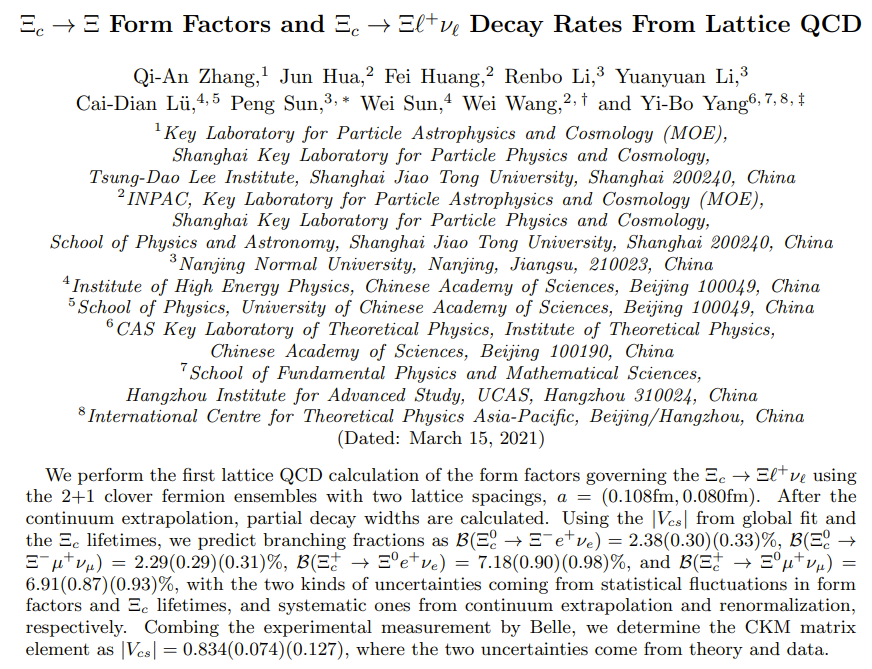 e-Print: 2103.07064 [hep-lat]
Outlook
In the future, we plan to produce more ensembles at different pion mass including physical point for these three latticing spacings.
All the Chinese HEP peers are welcome to use them.
These ensembles can free CLQCD from the foreign constraint on lattice  ensembles.
We wish more works could happen based on these ensembles in the future.
Thank you for your patient !
Clover Action
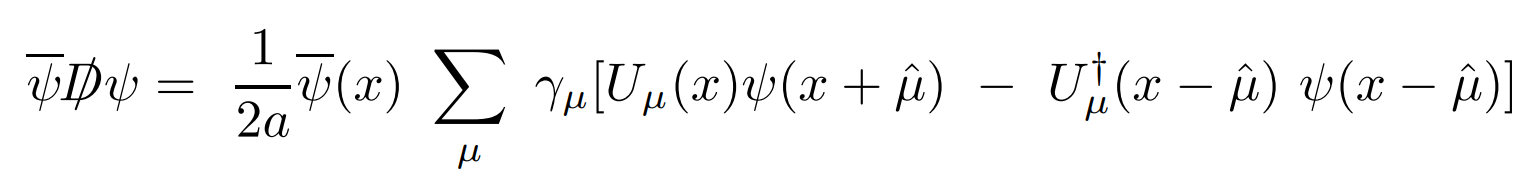 Naive fermion
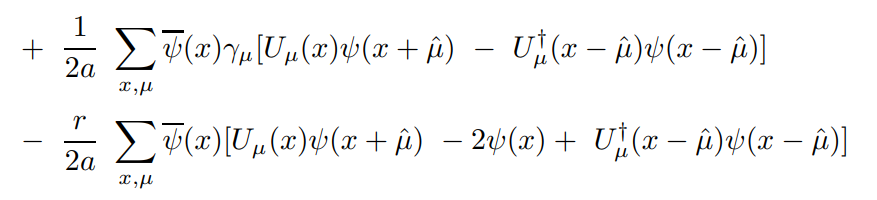 Wilson fermion
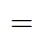 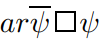 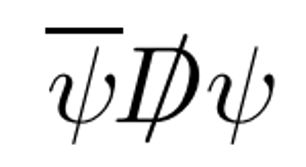 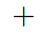 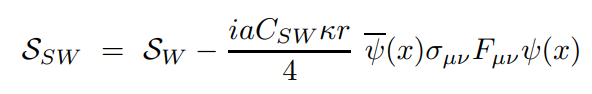 Clover fermion
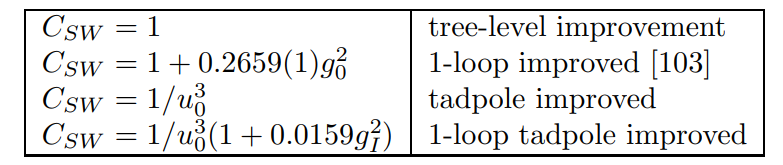